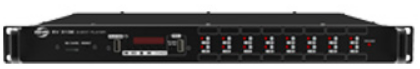 EV4102
Event Player
SD 카드를 이용 16가지 이벤트곡을 선택 재생 
여러개의 음원 파일을 USB에 저장하여 재생 가능
주파수 특성 : 20㎐ ~ 20㎑
메모리 : Micro SD card / USB (최대 32G) 
음원 재생 파일 : MP3
Sampling : 44.1㎑
CPU : ARM Core Processor
통신 방식/속도 : RS-232 / 9,600bps
사용 전원 : DC24V / 0.5A 이하
외형 규격(W x H x D) : 482 x 44 x 350mm
무게 : 3.6㎏